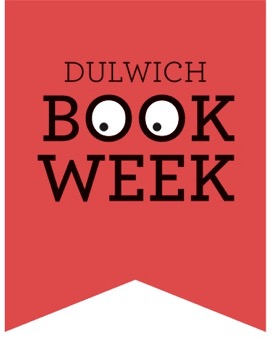 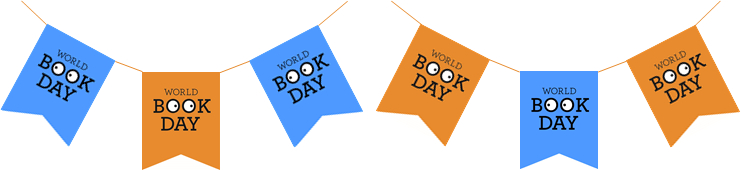 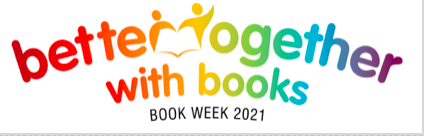 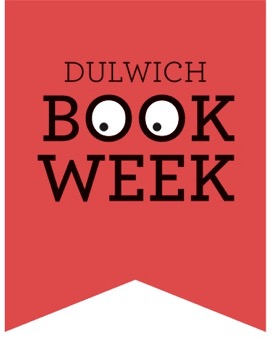 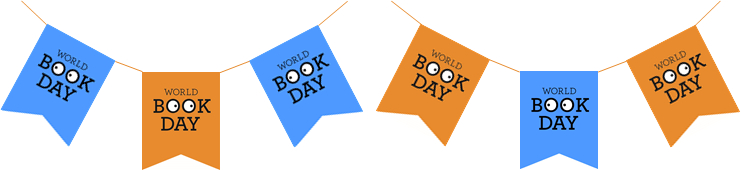 Dingbats Book Title Quiz Can you work out the book titles represented by the dingbats?
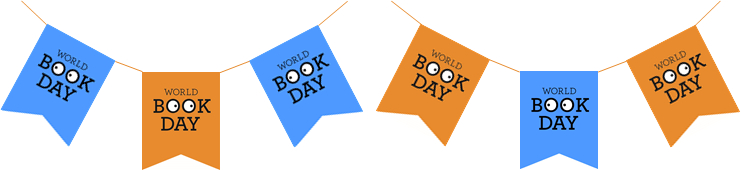 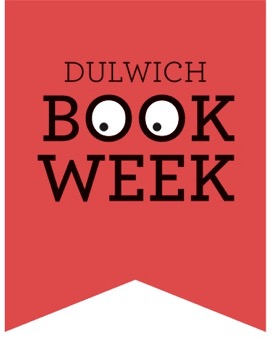 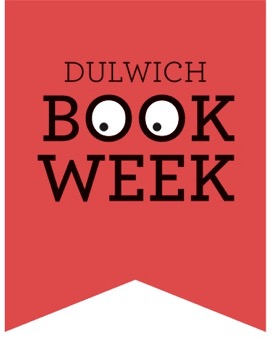 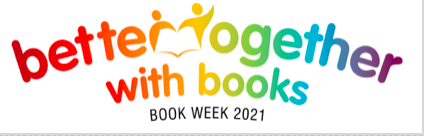 1.
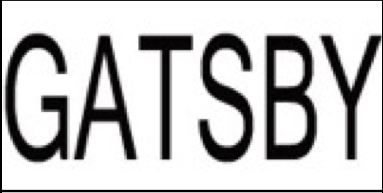 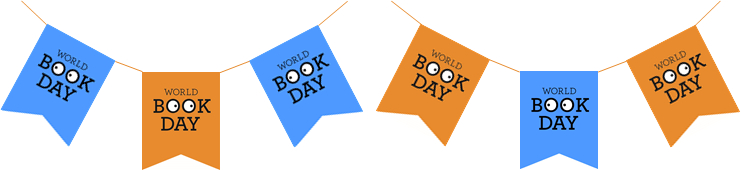 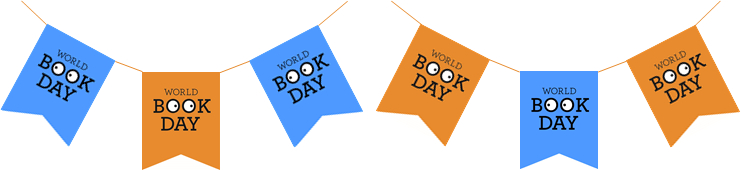 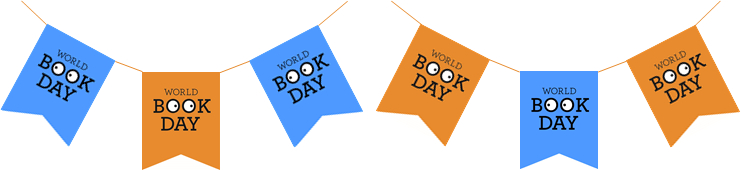 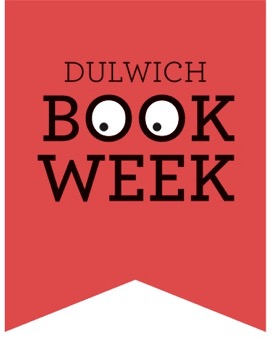 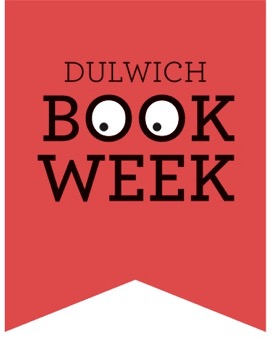 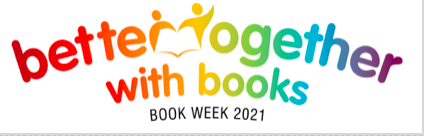 2.
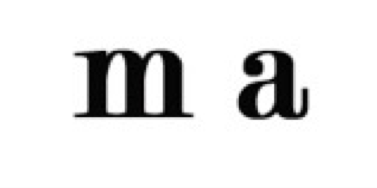 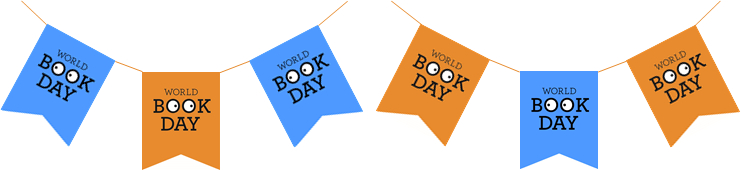 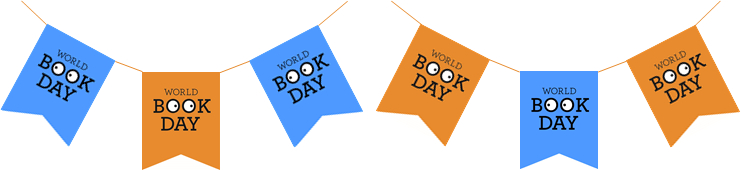 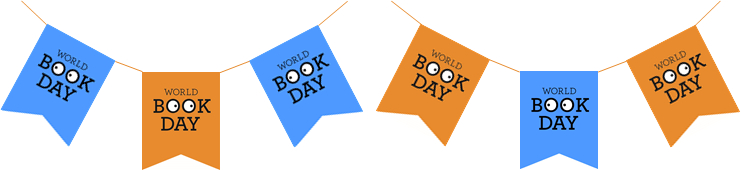 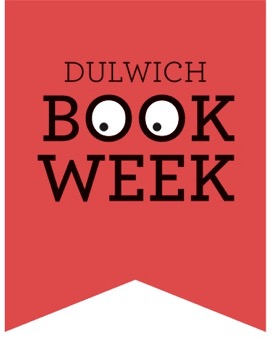 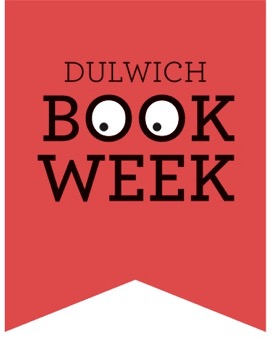 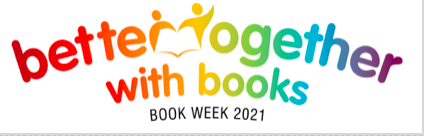 3.
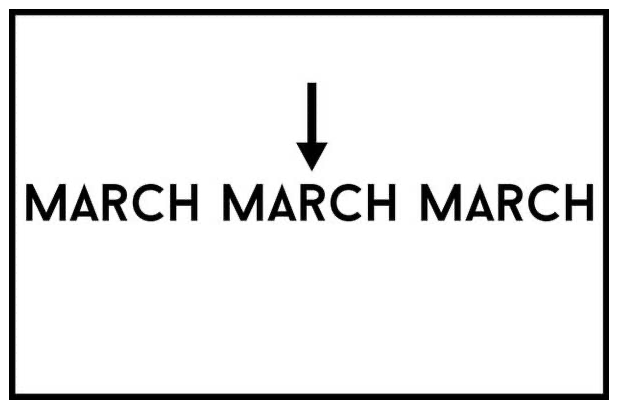 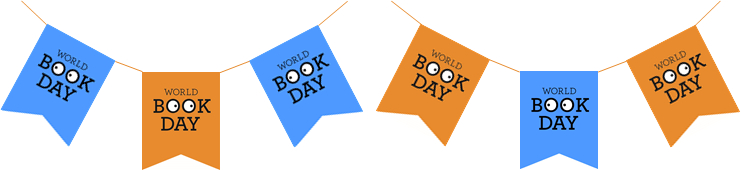 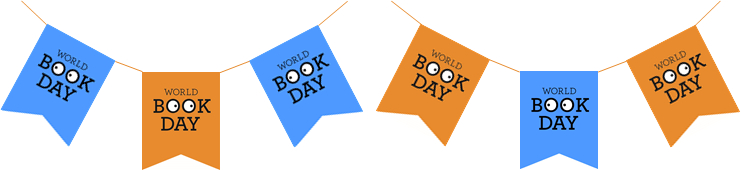 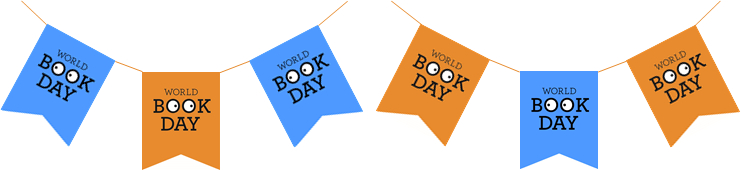 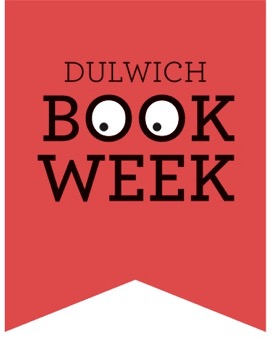 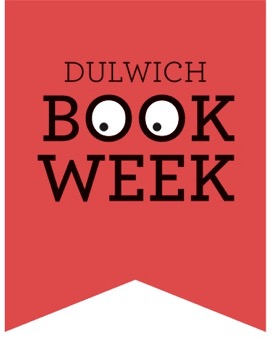 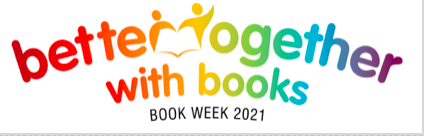 4.
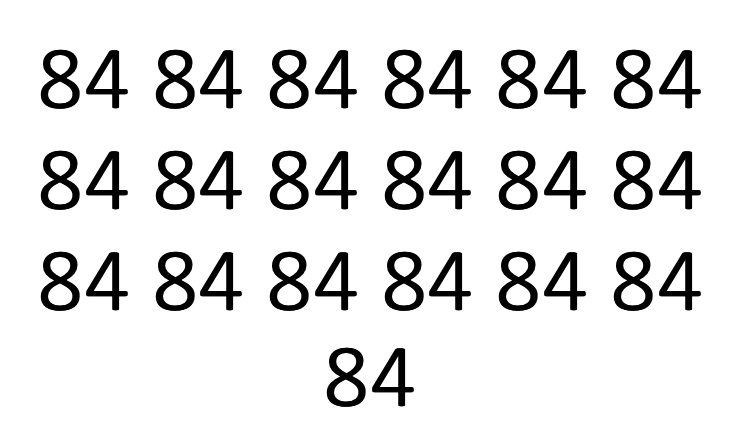 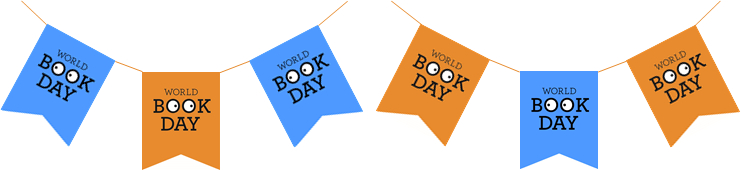 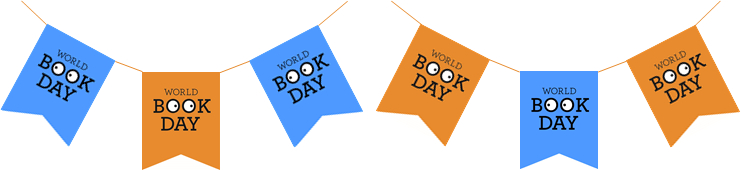 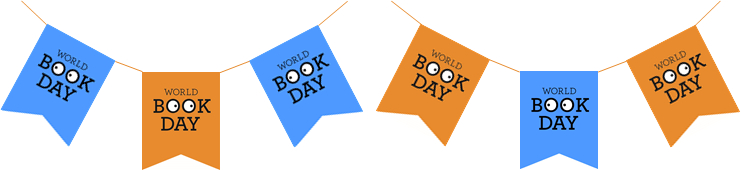 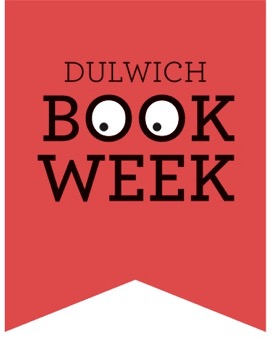 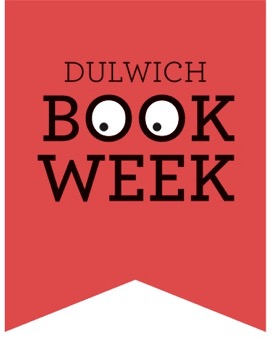 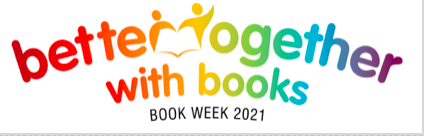 5.
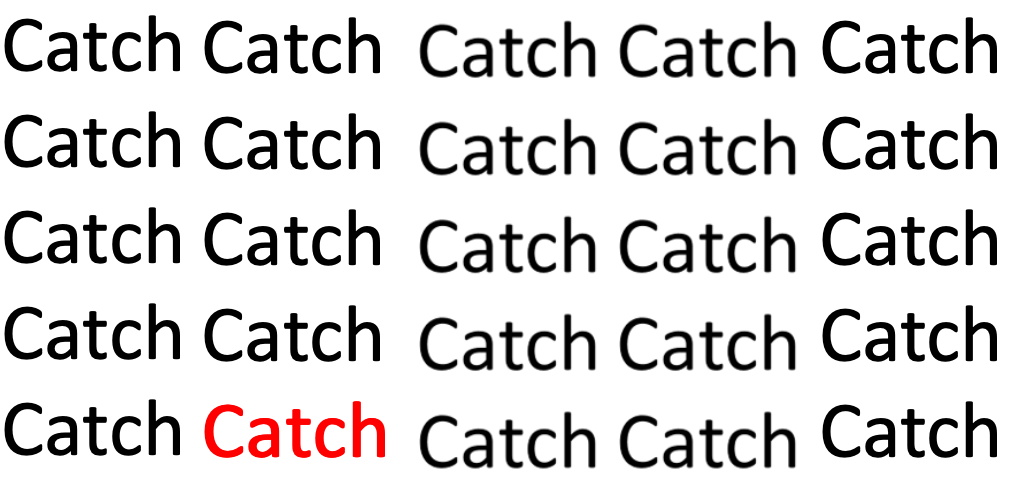 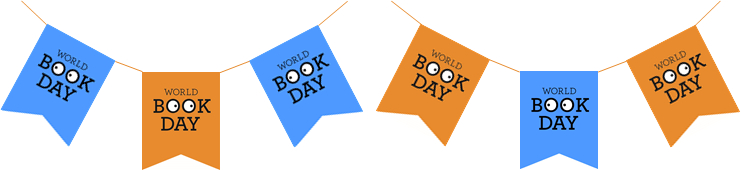 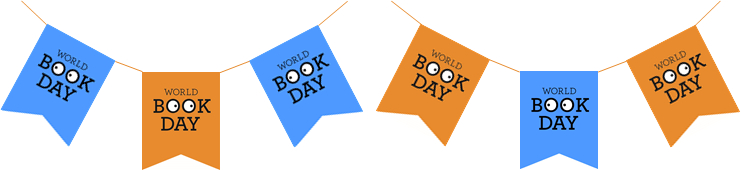 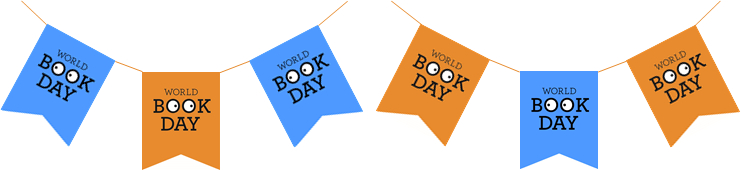 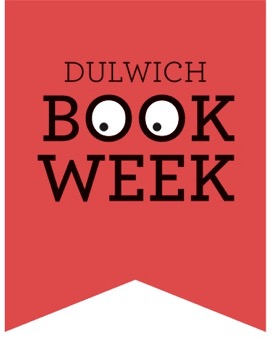 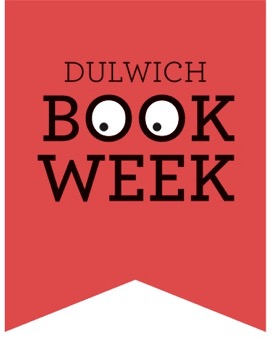 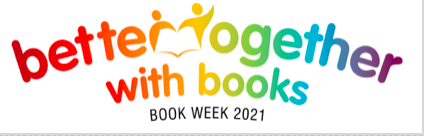 6.
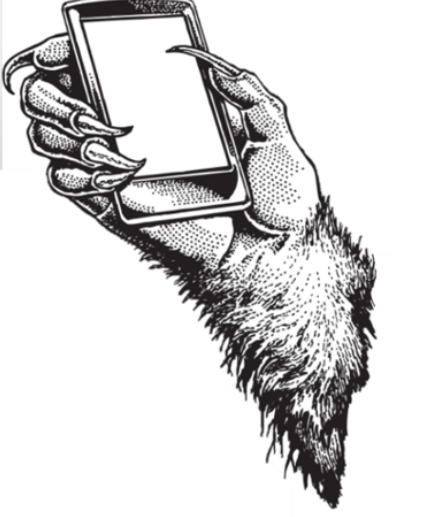 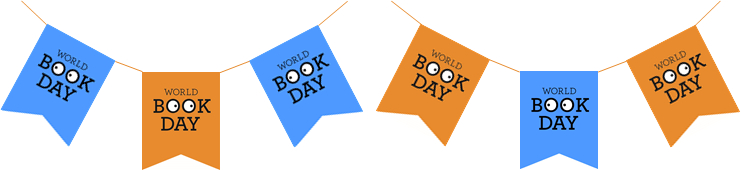 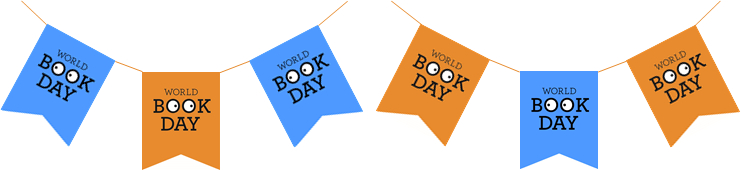 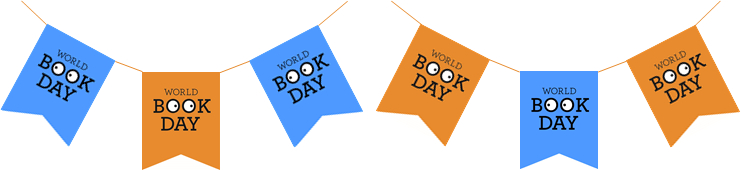 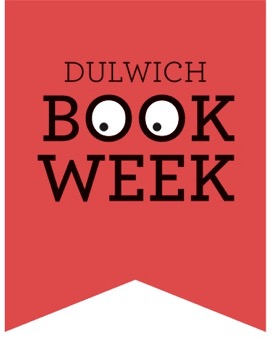 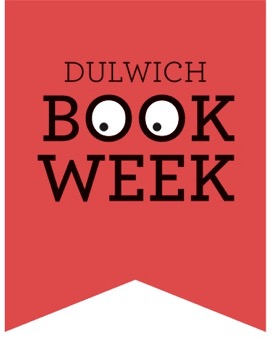 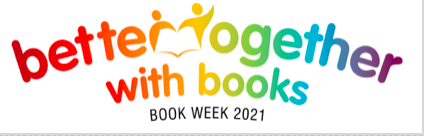 7.
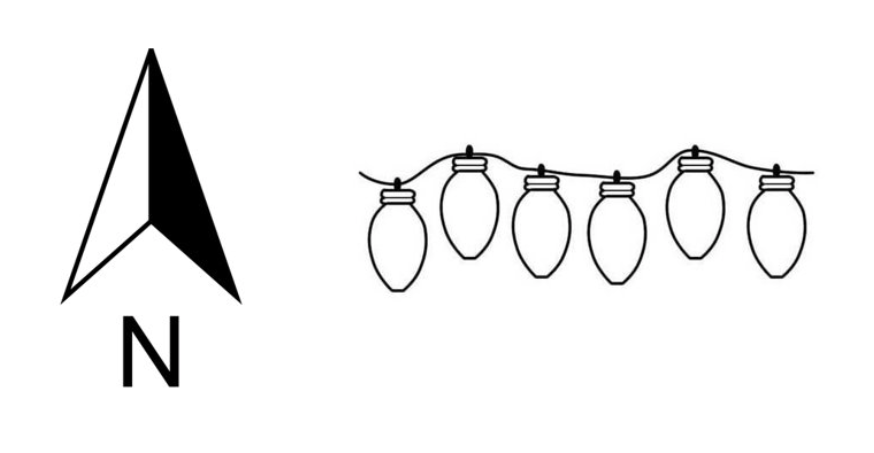 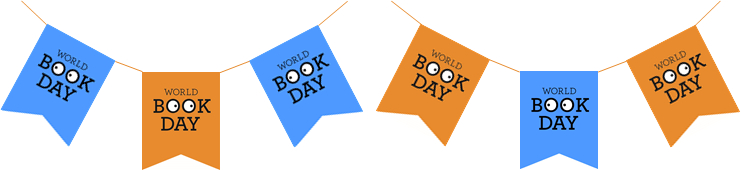 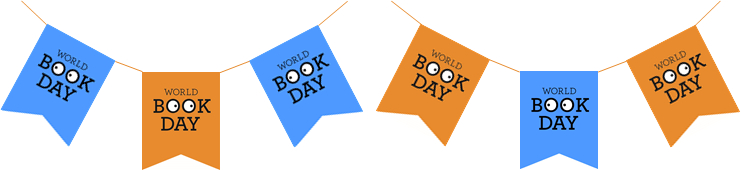 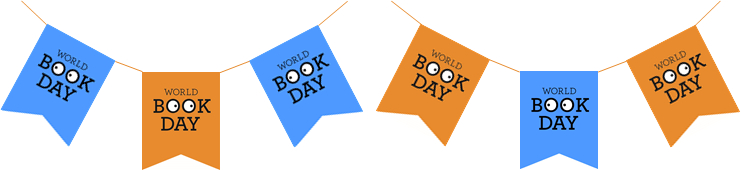 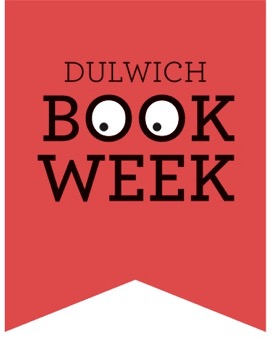 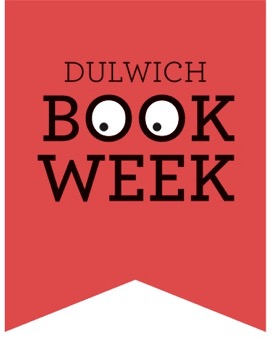 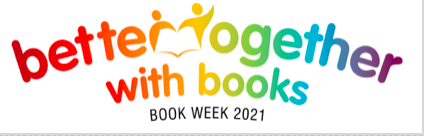 8.
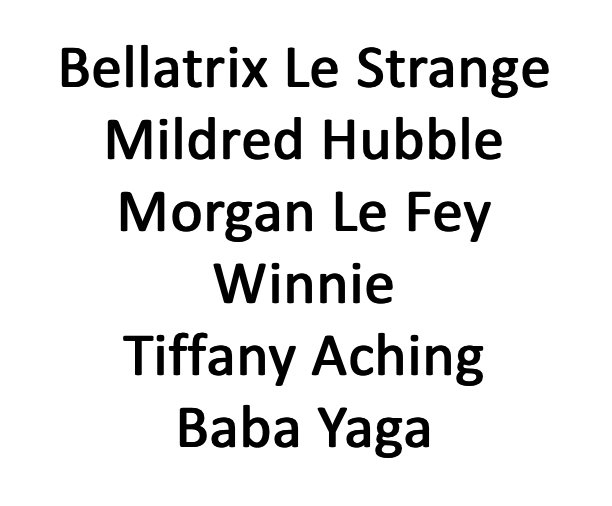 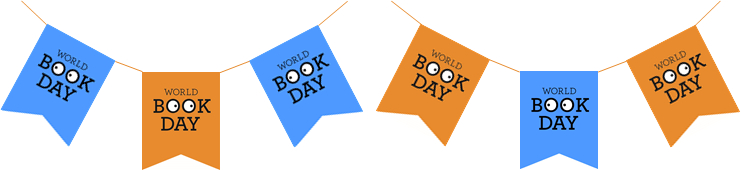 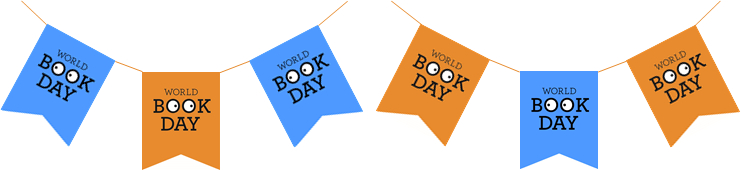 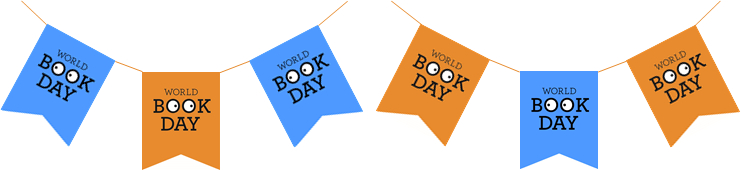 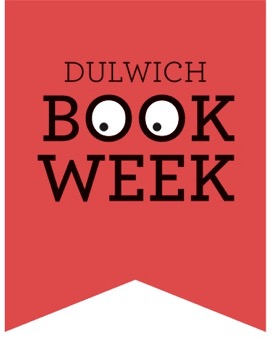 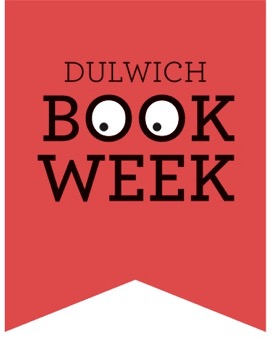 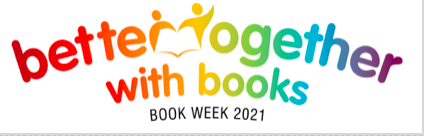 9.
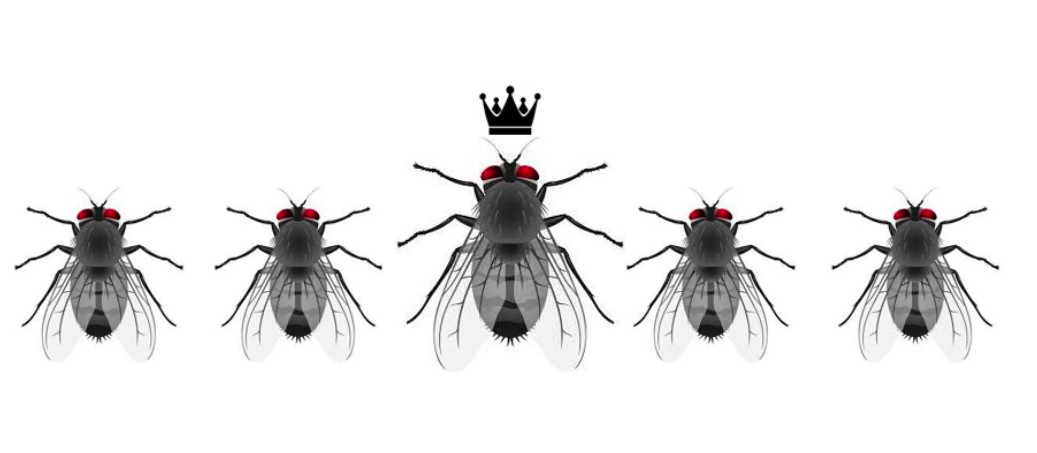 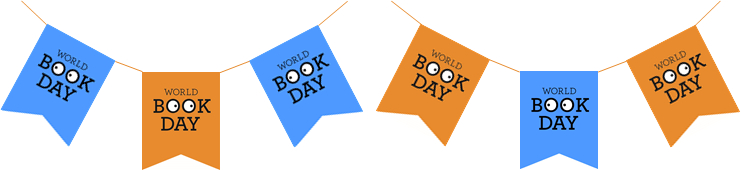 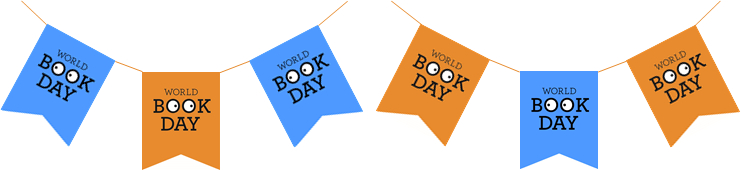 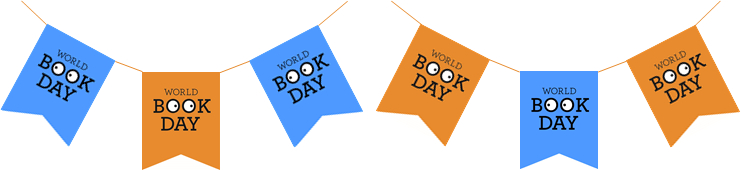 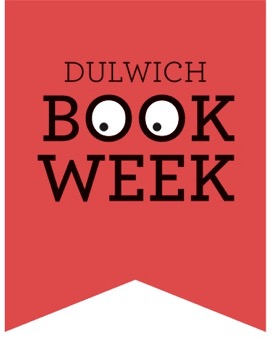 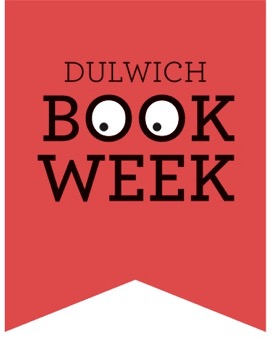 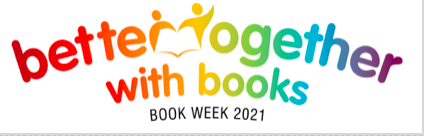 10.
d
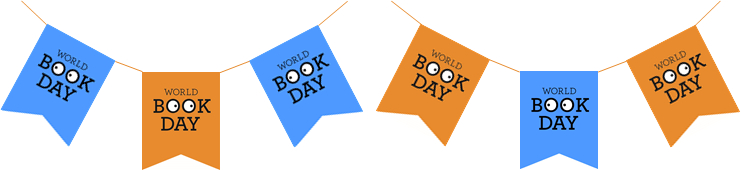 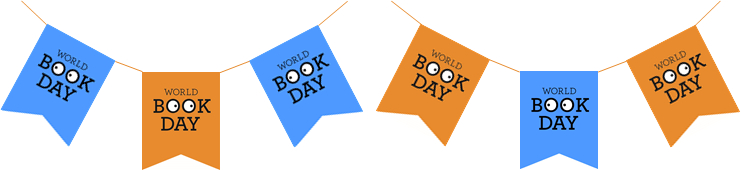 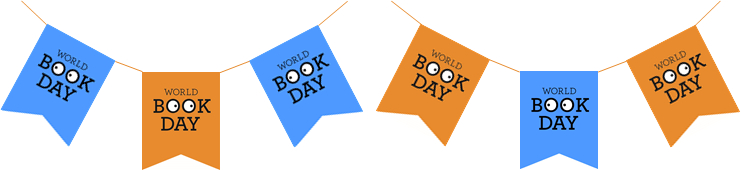 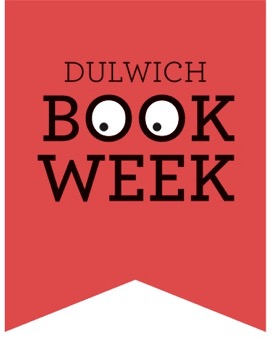 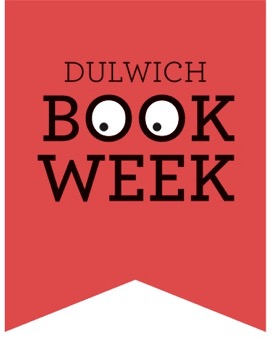 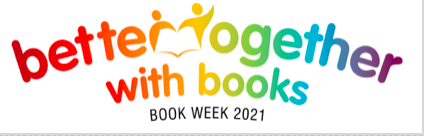 11.
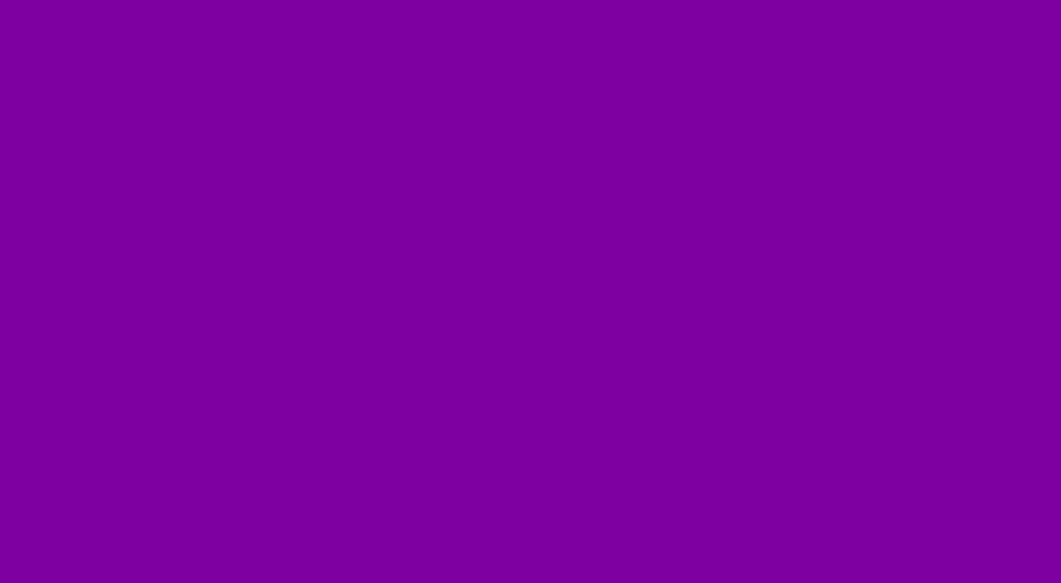 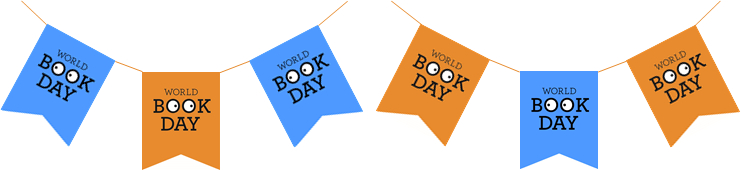 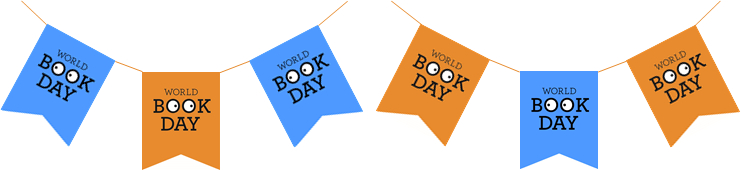 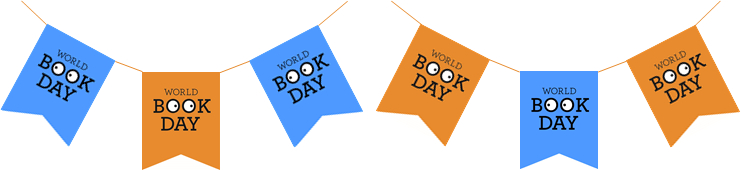 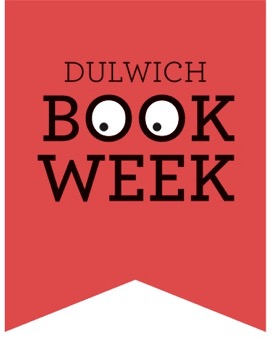 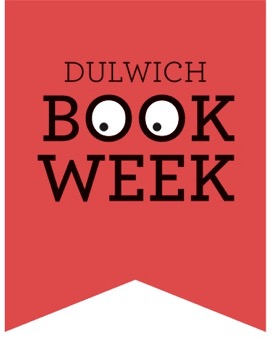 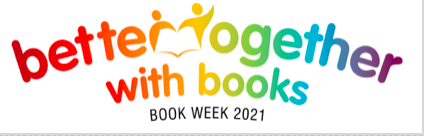 12.
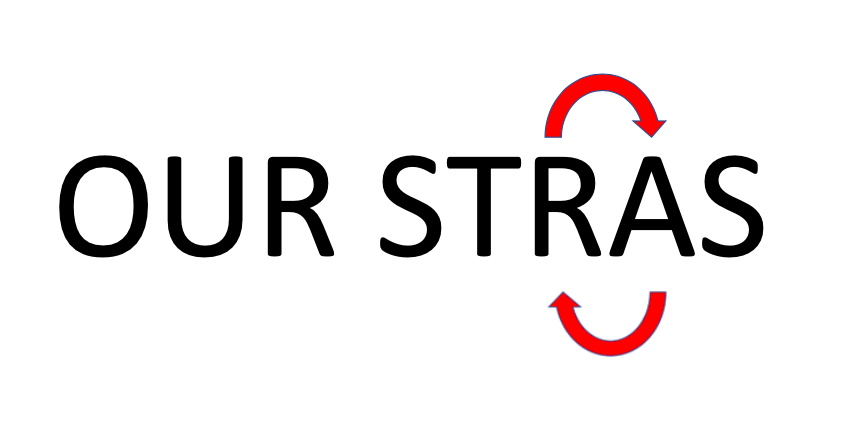 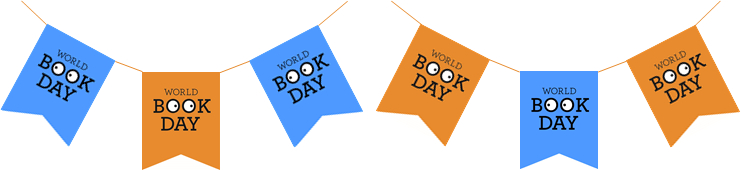 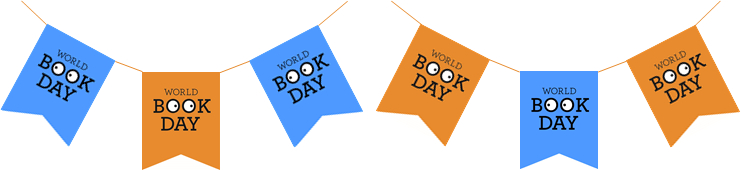 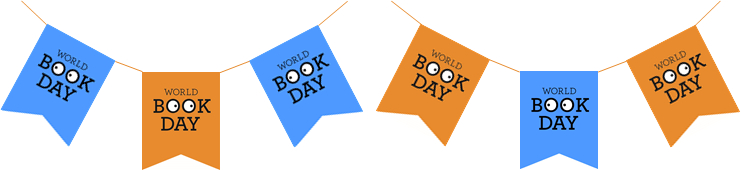 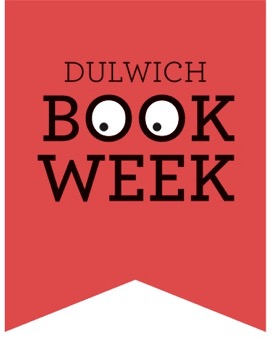 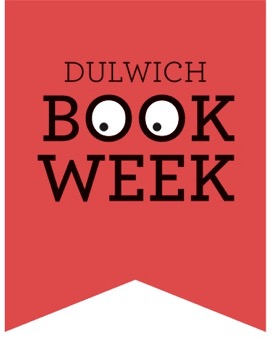 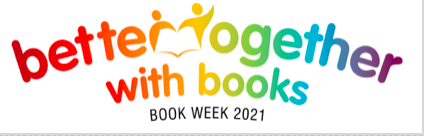 13.
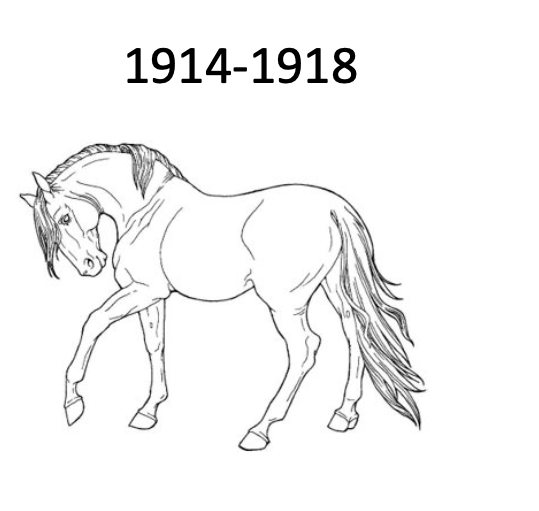 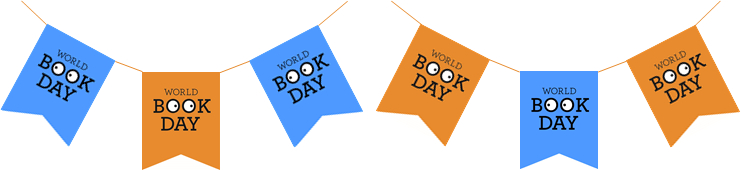 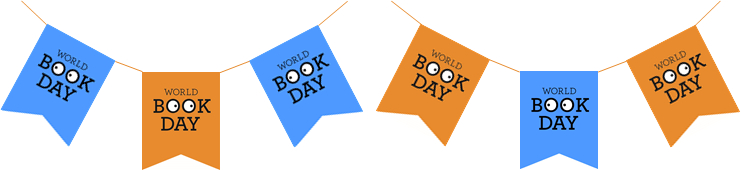 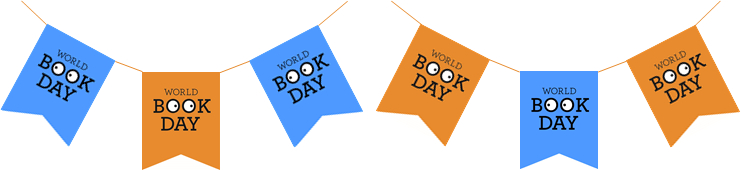 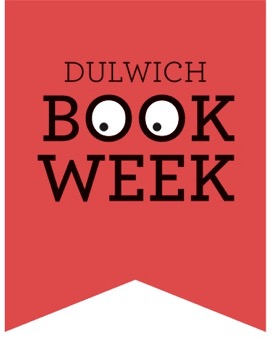 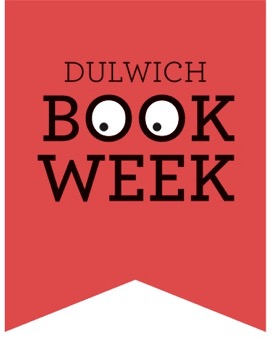 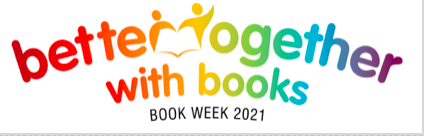 14.
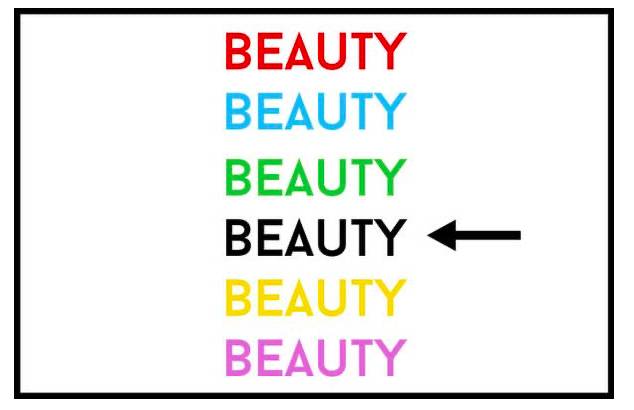 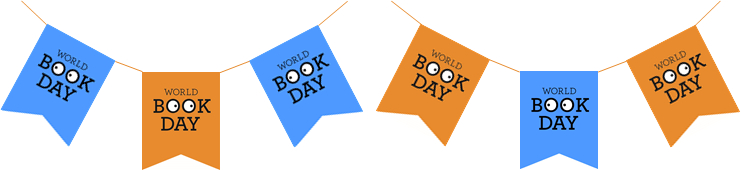 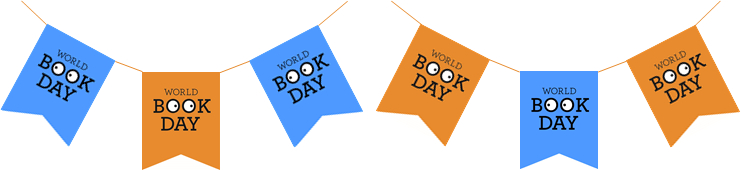 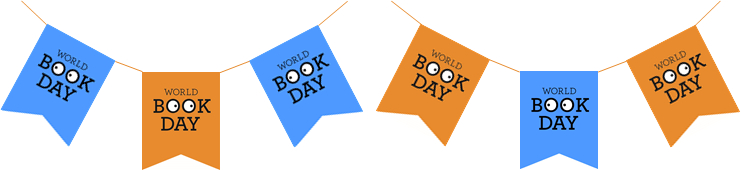 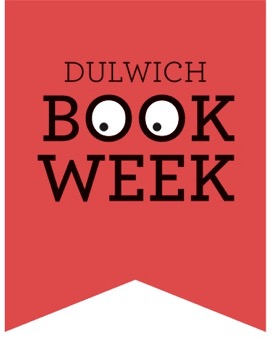 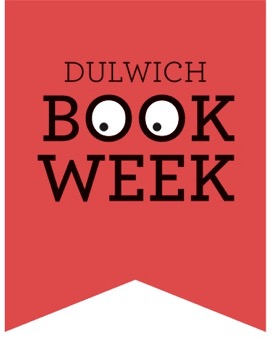 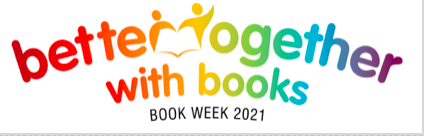 15.
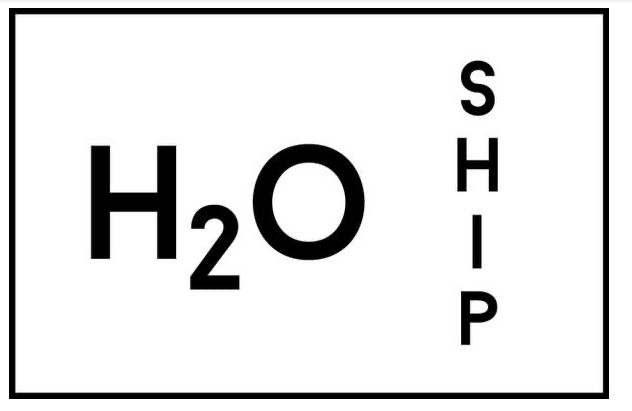 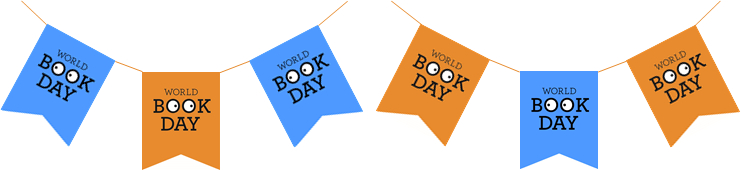 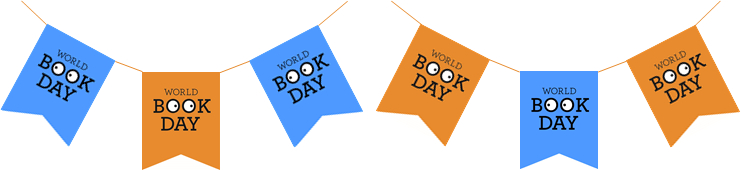 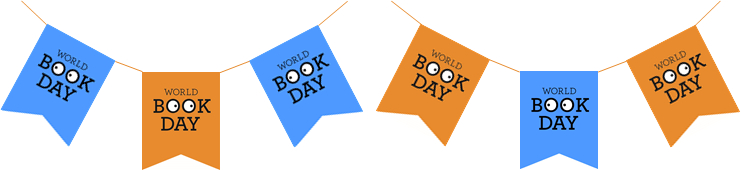 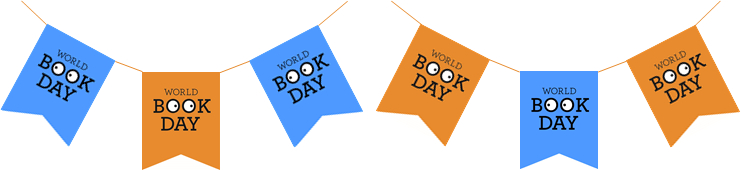 Answers on the next page
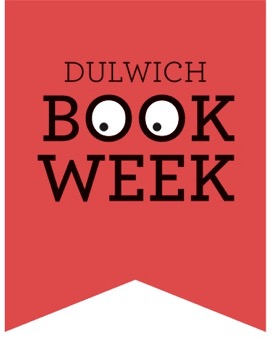 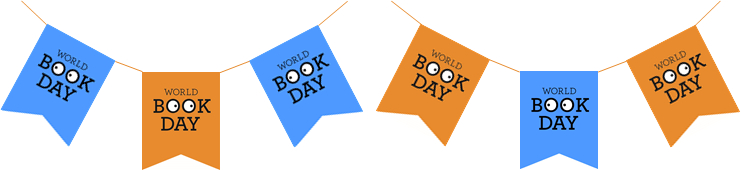 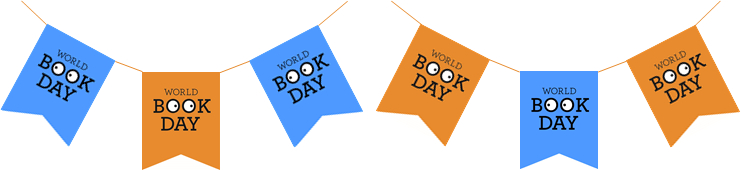 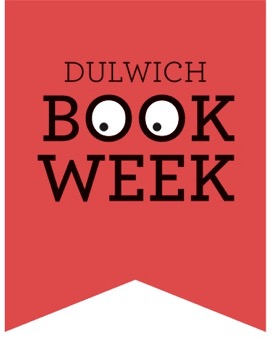 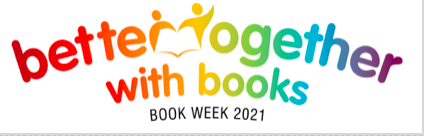 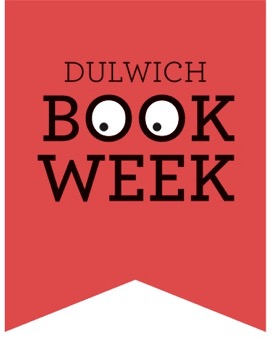 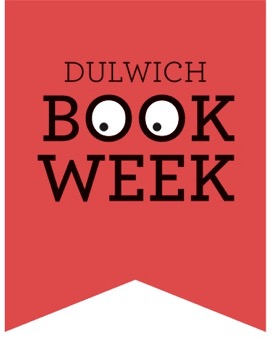 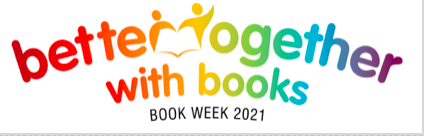 The Great Gatsby by F. Scott Fitzgerald
Emma by Jane Austin
Middlemarch by Georg Eliot
1984 by George Orwell
Catch 22 by Joseph Heller
A Monster Calls by Patrick Ness
Northern Lights by Philip Pullman
The Witches by Roald Dahl
The Lord of the flies by William Golding
Heidi by Johanna Spyri
 The Colour Purple by Alice Walker
 The fault in our stars by John Green
 War Horse by Michael Morpurgo
Black Beauty by Anna Sewell
Watership Down by Richard Adams
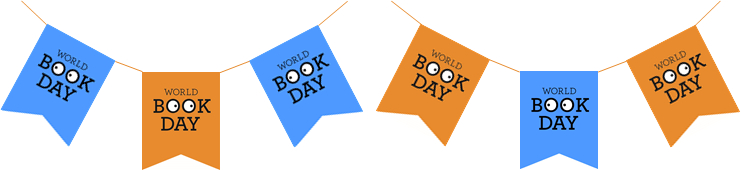 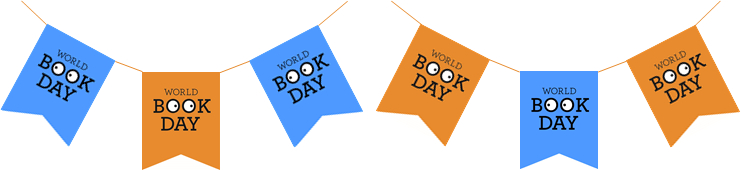 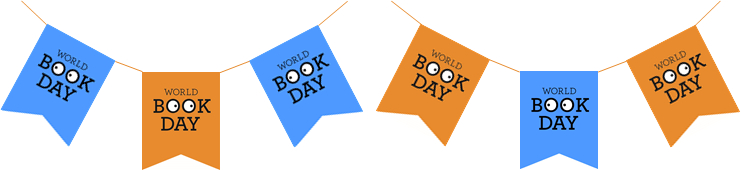